Welcome!!

Personalized Active Learning (PAL) Block 2024
Personalized Active Learning (PAL) block


Mission 
To install a foundation for students to pursue life-long self-directed learning as a physician


Goal
To provide students with curricular time for individualized active learning to enrich medical education
Personalized Active Learning (PAL) block


Mission 
To install a foundation for students to pursue life-long self-directed learning as a physician (What you do already and will do for the rest of your life!) 

Goal
To provide students with curricular time for individualized active learning to enrich medical education (Course credit, financial aid, professional liability coverage, career development, and more!)
Block objectives:

Self-identify subjects and areas of need or interest to pursue individual active learning
Develop personalized learning objectives and plans 
Develop and refine communication skills with PAL preceptors and course directors
Engage in PAL activities that enrich and further one’s medical education. 
Acquire and refine time management skills.
Self-evaluate completion of the planned learning.
Personalized Active Learning (PAL) block 2024
MEDP820

Block duration
May 20th  – June 21st (5 weeks)

Team
Director: Sue Kim, PhD  suwon@arizona.edu (602)343-8762
Co-director: Chris Burns, PhD cburns@arizona.edu (602)827-2311
Coordinator: Daniel Cruz danielvcruz@arizona.edu (602)827-3661
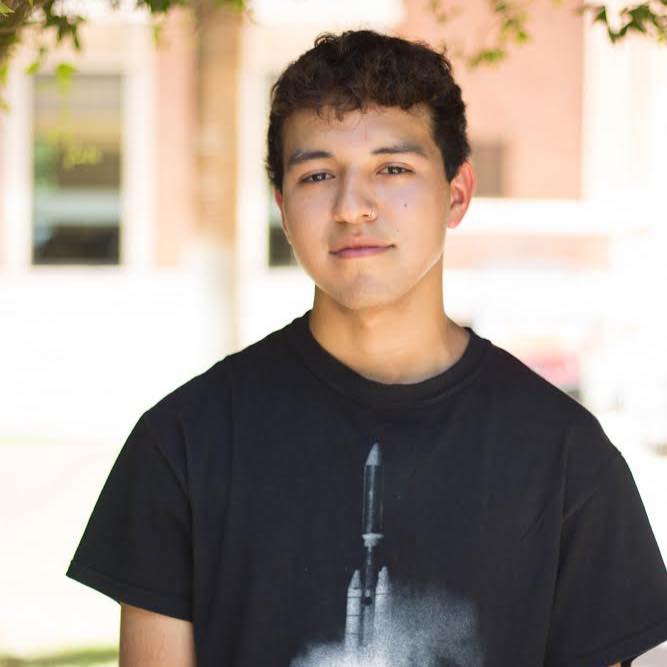 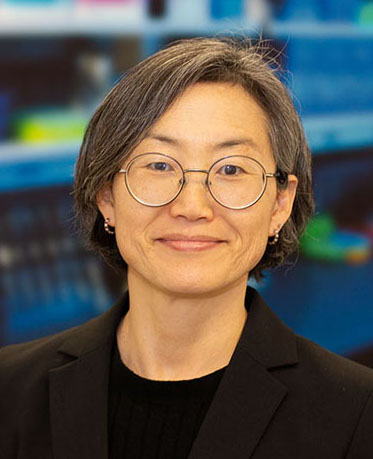 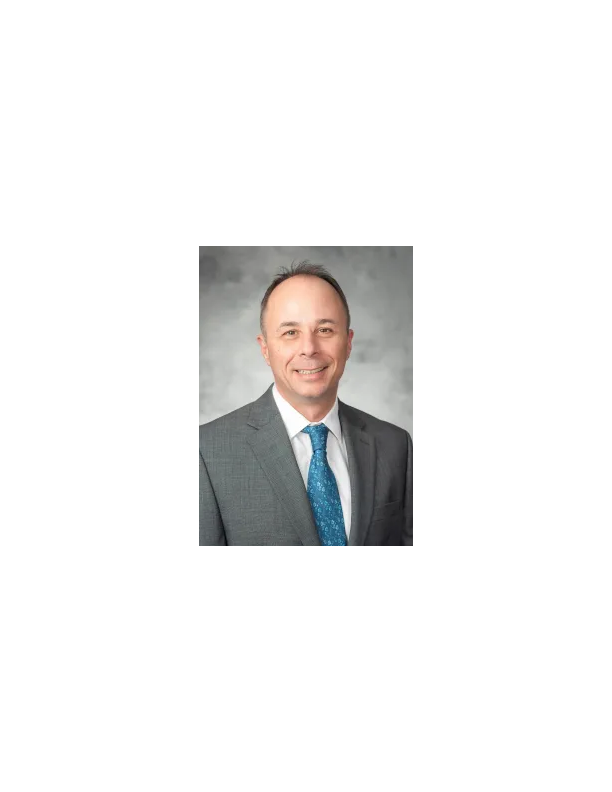 Personalized Active Learning (PAL) block
How do I start my PAL block?
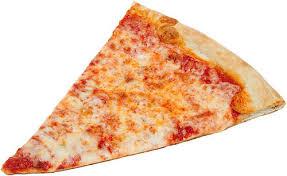 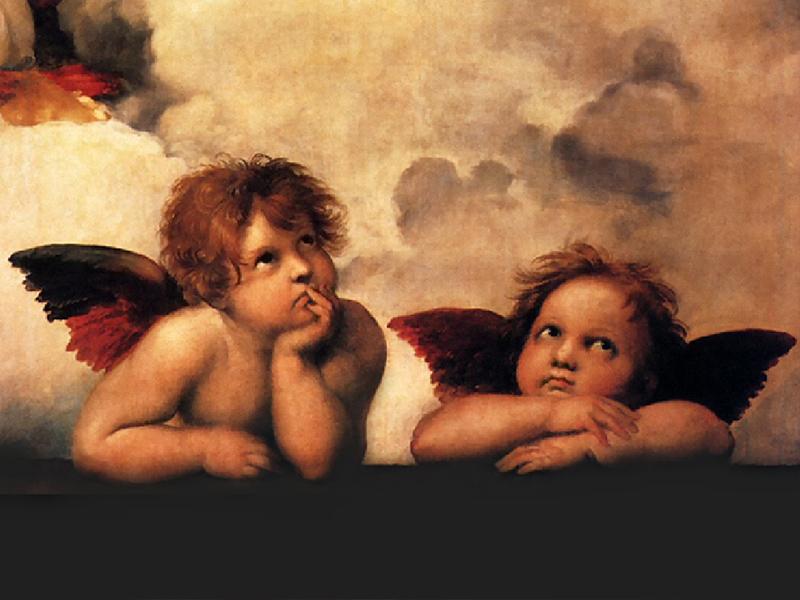 Personalized Active Learning (PAL) block 2024

What do I want to do this summer for 5 weeks? 

Design your own course(s) and submit course plans by May 6th
	Minimum 45 hours of collective PAL (9 hours/week)
 
Block director approval of course plans via email by May 20th  

Do activities during May 20th – June 21st 

Submit course completion forms by June 24th 

Block director approval of the completion forms
Mentor/preceptor/supervisor verification of PAL hours and professionalism assessment comments 
Block director verification of 45+ collective hours
Block completion/grade assignment ~Aug 8th
Personalized Active Learning (PAL) block 2024
Required forms:
Course Plan forms (due by May 6th)
	Activity type
	Hours
	Learning Objectives (Dr. Burns on how to)
	Preceptor/Mentor contact info 
Course Completion forms (due by June 24th)
	Activity type
	Hours
	Reflection (Dr. Burns on how to)
	Preceptor/Mentor contact info

How to submit forms? Will be available in April
	One45 https://comphx.one45.com  
	Click on PAL block
	Click on PAL handouts
	Click on the forms
Personalized Active Learning (PAL) block 2024

PAL Activities of your choice (see syllabus and more):
Block/Course/Competency remediation
Continued CCE work
Clinical experiences*
Continued Scholarly Project work
Research NOT related to Scholarly Project work
Global Health (e.g. GH Course, Dominican Republic Trip)
Rural Health Professional Program (RHPP)
Service Learning (e.g. CHIP, Diabetes Camp, Camp Patrick)
Other Certificate of Distinction work (e.g. Primary Care Scholars)
Leadership training (e.g. AAMC conference, COM Committee, Military Officer Training)
Master’s degree program in Public Health (MPH)
Enrichment Elective (e.g. Step 1, Medical Spanish, lots more on PAL Bulletin)
Other* (PAL Director approval required – email Block Director)
* Clinical experiences need - Affiliation Agreement & Credentialing
How to set up PAL clinical experience
1. Identify preceptors

Continuing CCE course work?
CCE director: Dr. Kelly Luba kluba@arizona.edu  
Sign up via MyTip  select PAL
Liz Nichols (602) 827-2431
elizabethnichols@arizona.edu

Want to work with Capstone preceptors?
Capstone director: Dr. May Mohty maymohty@arizona.edu
Send email the program manager for preceptor contact info (cc Dr. Mohty)
          Kailani Akagi (480) 628-0231
kakagi@Arizona.edu 

Unknown?
Discuss your faculty career advisors for potential preceptors/contact info
Ask MS3s for advice

Clinicians through personal connection?
Proceed to step #2
Continue next
How to set up PAL clinical experience (cont)
1.  Identify preceptors
3.  Submit PAL course plans 
Need preceptor contact information
via One45/PAL block/handouts
2.  Contact preceptors
Introduce yourself and PAL course
Set up a meeting
Discuss activity/dates/hours

Note: be professional, courteous when communicating with preceptors
Block director’s approval
“NOT approved” categories
Family member preceptor (COI)
No AA
Board action pending preceptor/site
Others
3.  Credentialing 
Download/Fill out the request form in One45/PAL block/handouts  Send it to Michael Behlke mbehlke@arizona.edu 
Upload required documents at:
http://www.myrecordtracker.com/ 
Requires 45-90 days
3.  Affiliation Agreement 
If no AA, fill out an AA request google intake form
via One45/PAL block/handouts 
If not sure, contact Danielle Halbert
dezamora@arizona.edu
Allow 4-6 weeks for new AA
Personalized Active Learning (PAL) block 2024

PAL Activities of your choice (see syllabus and more):
Block/Course/Competency remediation
Continued CCE work
Clinical experiences*
Continued Scholarly Project work
Research NOT related to Scholarly Project work
Global Health (e.g. GH Course, Dominican Republic Trip)
Rural Health Professional Program (RHPP)
Service Learning (e.g. CHIP, Diabetes Camp)
Other Certificate of Distinction work (e.g. Primary Care Scholars)
Leadership training (e.g. AAMC conference, COM Committee, Military Officer Training)
Master’s degree program in Public Health (MPH)
Enrichment Elective (e.g. Step 1, Medical Spanish, lots more on PAL Bulletin) §
Other* (PAL Director approval required)
PAL SP – NO PAL credit for prospectus, IRB, meeting w/mentors, reading, etc
	Dr. Joseph Stapczynski  jsstapczynski@arizona.edu
	Sarai Alvarado salvarado@arizona.edu
SP and Research Hours in the PAL Block - Stapczynski

We strongly encourage you to use PAL hours for SP and/or other research projects.  This is your opportunity to get a strong start on research projects. Progress made during the PAL Block strongly predicts successful SP completion. Time will be more limited after the PAL block.
PAL hours for research need to be in the form of deliverable work. Some examples include review 100 patient charts, run 20 Western blots, disseminate 50 surveys, run analysis on HCUP data with biostatistician, complete 10 rat surgeries, create survey to be used, etc.
Examples of unacceptable PAL research hours: read 10 journal articles, construct my IRB application, meet with my mentor, complete Prospectus, learn how to use Redcap, etc. There can be exceptions here, so contact me to see how to budget PAL research hours.
PAL research hours can change during the PAL block. That is expected. Just correspond with me by email or in person to revise your planned research hours.
If you are going to use PAL hours for SP or other second research projects you need to meet with Dr. Stapczynski in person, by phone, by ZOOM, or by email to describe your planned research activities prior to 5/3/2024 to receive approval for PAL research hours.

Joseph S Stapczynski MD
jsstapczynski@arizona.edu
Personalized Active Learning (PAL) block 2024

PAL Activities of your choice (see syllabus and more):
Block/Course/Competency remediation
Continued CCE work
Clinical experiences*
Continued Scholarly Project work
Research NOT related to Scholarly Project work
Global Health (e.g. GH Course, Dominican Republic Trip)
Rural Health Professional Program (RHPP)
Service Learning (e.g. CHIP, Diabetes Camp)
Other Certificate of Distinction work (e.g. Primary Care Scholars)
Leadership training (e.g. AAMC conference, COM Committee, Military Officer Training)
Master’s degree program in Public Health (MPH)
Enrichment Elective (e.g. Step 1, Medical Spanish, lots more on PAL Bulletin) §
Other* (PAL Director approval required)
PAL Service Learning - log in hours via appropriate venues (e.g. MobileServe app)
	Dr. Kareem Raad kareemraad@arizona.edu 
	Evelia McClarty emcclarty@Arizona.edu
Personalized Active Learning (PAL) block 2024

PAL Activities of your choice (see syllabus):
Block/Course/Competency remediation
Continued CCE work
Clinical experiences*
Continued Scholarly Project work
Research NOT related to Scholarly Project work
Global Health (e.g. GH Course, Dominican Republic Trip)
Rural Health Professional Program (RHPP)
Service Learning (e.g. CHIP, Diabetes Camp)
Other Certificate of Distinction work (e.g. Primary Care Scholars)
Leadership training (e.g. AAMC conference, COM Committee, Military Officer Training)
Master’s degree program in Public Health (MPH)
Enrichment Elective (e.g. Step 1, Medical Spanish, lots more on PAL Bulletin) §
Other* (PAL Director approval required)
§ Check out PAL Bulletin via One45/PAL block/Handouts to be released in March-April; allowed PAL hour credit per course defined
collectively 30 hours maximum from EEs (i.e you need 15 hours non-EE PAL)
PAL Bulletin Enrichment Electives preview

Medical Spanish Canopy course (3 levels)
Step 1 Readiness (3 levels)
Information Mastery
Literature and Medicine
Summer Scrubs
Physician as teacher 
Ultrasound point of care
Cafecitos en la Casa (LMSA leaders – see me)
Intervention Radiology (not offered last year)
Leadership Advocacy (not offered last year)

Emergency Medicine clinical opportunity (MS3s initiated – new!)
Anesthesiology clinical opportunity (MS3/MS1 initiated – new!)

    Stay tuned for email announcement of PAL Bulletin 2024 in March-April!
Personalized Active Learning (PAL) block 2024
Required forms:
Course Plan forms (due by May 6th)
	Activity type
	Hours
	Learning Objectives (Dr. Burns on how to)
	Preceptor/Mentor contact info 
Course Completion forms (due by June 24th)
	Activity type
	Hours
	Reflection (Dr. Burns on how to)
	Preceptor/Mentor contact info

How to submit forms? Will be available in April
	One45 https://comphx.one45.com  
	Click on PAL block
	Click on PAL handouts
	Click on the forms
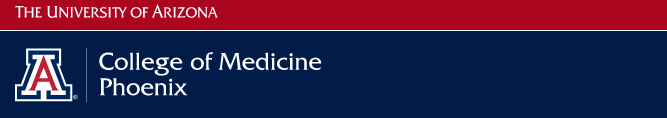 LOs (part of course plan)and Reflections (part of completion report)
Chris Burns, PhD
HSEB B561
burnscm@arizona.edu
Reflection
For each PAL activity you will submit a completion plan
A few sentences to a paragraph or two – up to you!
Explain any changes from your approved PAL Plan
Reflect on what you learned, not just what you did
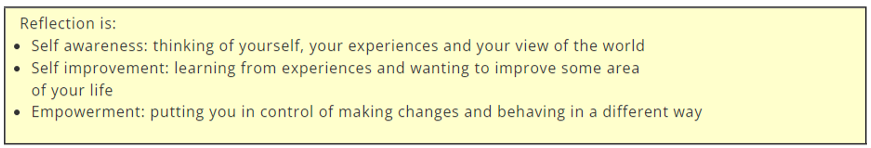 Reflection
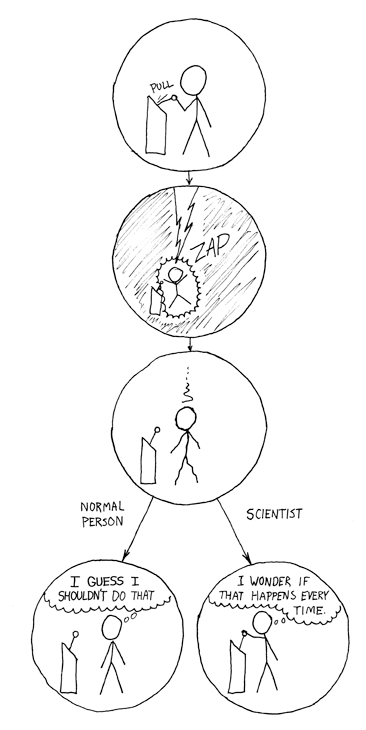 Did
I pulled the lever
I got zapped
I pulled the lever and got zapped

Learned
My interest in pulling the lever again was not strong enough to overcome the expectation of getting zapped again
I wondered why someone would leave such an evil device just lying around and developed an appreciation of warning stickers
Scientists are strange people
Reflection
The main reason reflections are returned for edits is they focus on only on what was done, not what was learned

I performed ultrasound ten times
I improved my skill at identifying organs by ultrasound
I enjoyed performing ultrasound
By practicing ultrasound, I became less anxious about doing it and my performance improved
Learning Objectives
What are your goals? Why are you doing this?

Consider your expected outcomes when writing your LOs…
What do you hope to learn and how will you do this?

Learning Objective
I will learn the clinical value of ultrasound by practicing the procedure on patients in the hospital

Reflection
I was able to identify various organs using the ultrasound machine. Initially, I was not sure how to apply this knowledge in real world settings but by the end I was able to learn about FAST exams for quick and easy examinations of internal bleeding in the ER
Learning Objectives
Examples of returned LOs and Reflections

Learning Objective
I will answer 100 Step 1 practice questions

Reflection
I answered 100 Step 1 practice questions
Learning Objectives
Examples of accepted LOs and Reflections

Learning Objective
I will learn about my strengths and weakness in preparing for Step 1 by answering 100 questions and analyzing my results

Reflection
“I was able to complete my learning objectives for this elective. I answered and reviewed 240 Kaplan questions. I identified that I have many strengths in terms of test-taking strategy but have many gaps in knowledge that need further review, particularly in hematology and immunology.”
Reflection
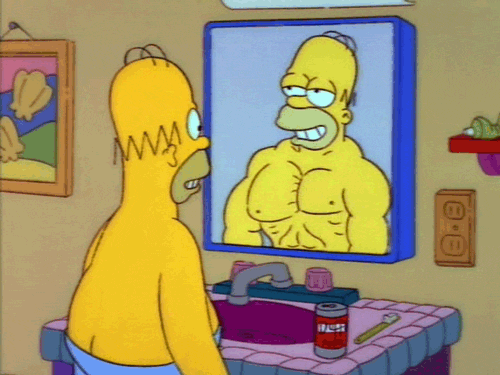 Personalized Active Learning (PAL) block 2024

Block Grade Assessment

Pass grade for collective 45+ hours of approved activities  
Incomplete grade for excused absences and approved reasons
        need approval from the block director prior to the block ends
Fail grade for not meeting the 45-hour requirement without excused absences or approved reasons

Block remediation/completion
Personalized plan in consultation with the block director
Complete the course during Year 2 before Step 1.
Personalized Active Learning (PAL) block 2024

Professional Behavioral Assessment
by the block director by incorporating comments from mentors/preceptors/supervisors

Professionalism
	Level 1: does not meet expectations
	Level 2: meets expectations
	Level 3: exceeds expectations

	Not included in the block grade

Student assessment of the block
	Block assessment
	Preceptor assessment
Fun Facts – PAL activities/hours in the past
What we have learned
SP (Scholarly Project) – beware of IRB timeline! 
CE (Clinical Experiences) – beware of credentialing timeline + preceptor schedule
COD (Certificate of Distinction) – clear communication with the course directors
EE (Enrichment Electives) – beware of the requirements for PAL credit allowed
Key to PAL success

Communication
Communication
Time management
Have fun!
Questions?

- PAL FAQs will be available in March-April on One45
- Office hours in April